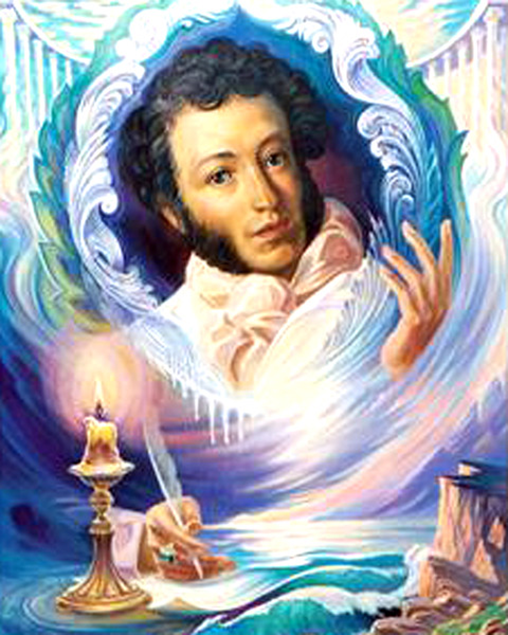 ВИКТОРИНА  ПО  СКАЗКАМА.С.ПУШКИНА
Внеклассная работа 1 класс. Составила Калинина Т.Н. – учитель начальных классов лицея № 329 Санкт-Петербурга
Где  учился  А.С.Пушкин?
В Царскосельском лицее.
Во  сколько  лет  А.С.Пушкин поступил в лицей?
В  12  лет
Что  означает  эта  дата : 6  июня  1799г ?
В  этот  день  214  лет  назад  появился  на  свет  замечательный  поэт  А.С.Пушкин
-  У лукоморья стоит дуб, по которому ходит кот. Какой кот: сибирский, бухарский или …………. ?
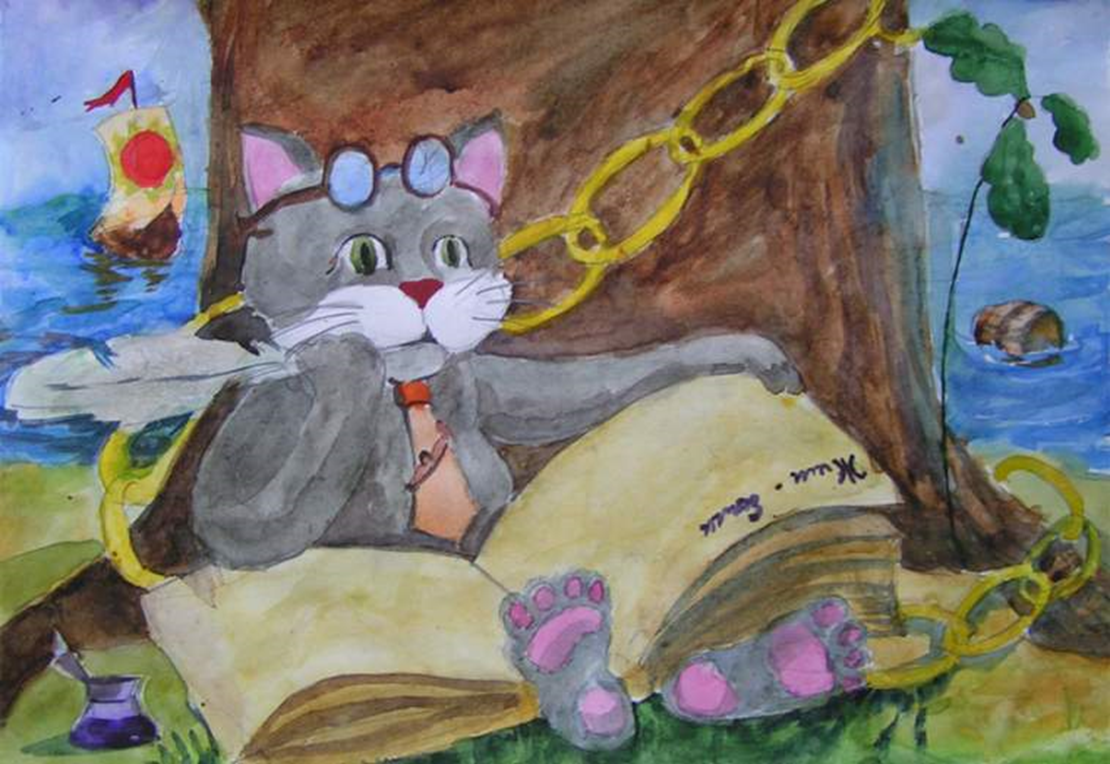 Учёный
Что  это  за  сказка,  и  как  она  начинается?
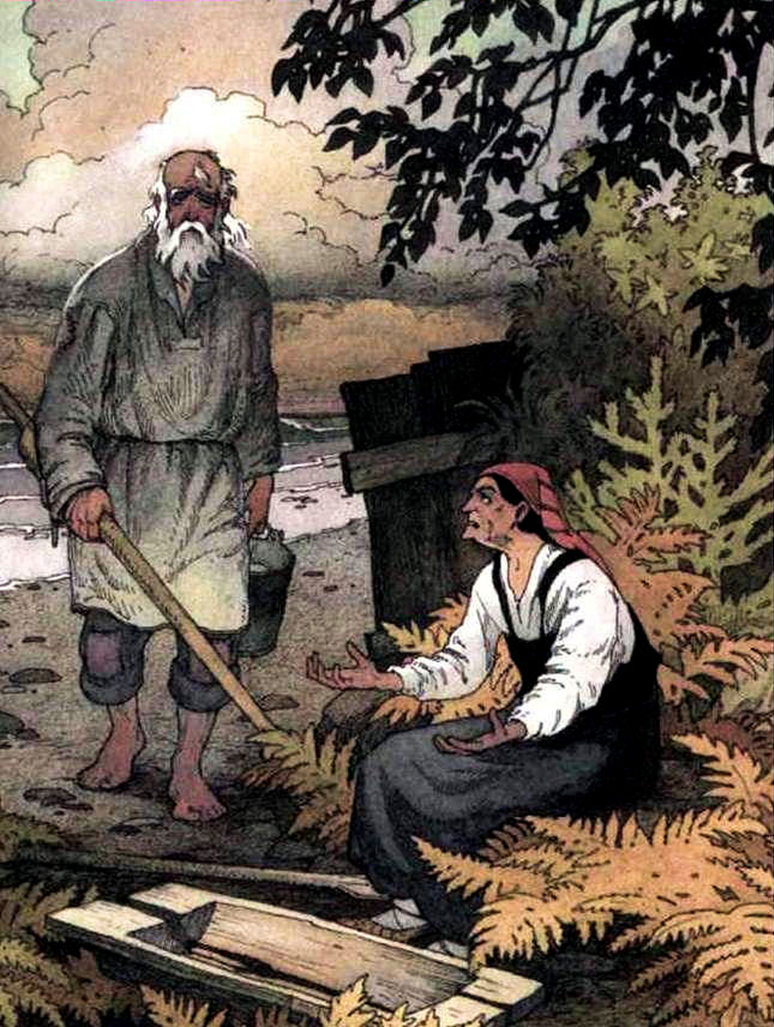 «Сказка о рыбаке и рыбке»
(Жил старик
 со своею старухой
 у самого 
синего моря).
Назовите эпизоды, изображенные на иллюстрациях.
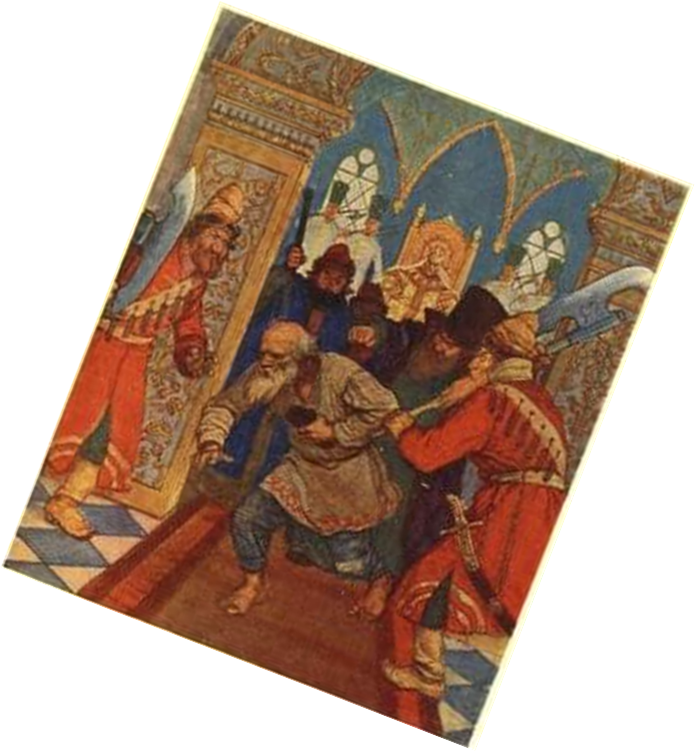 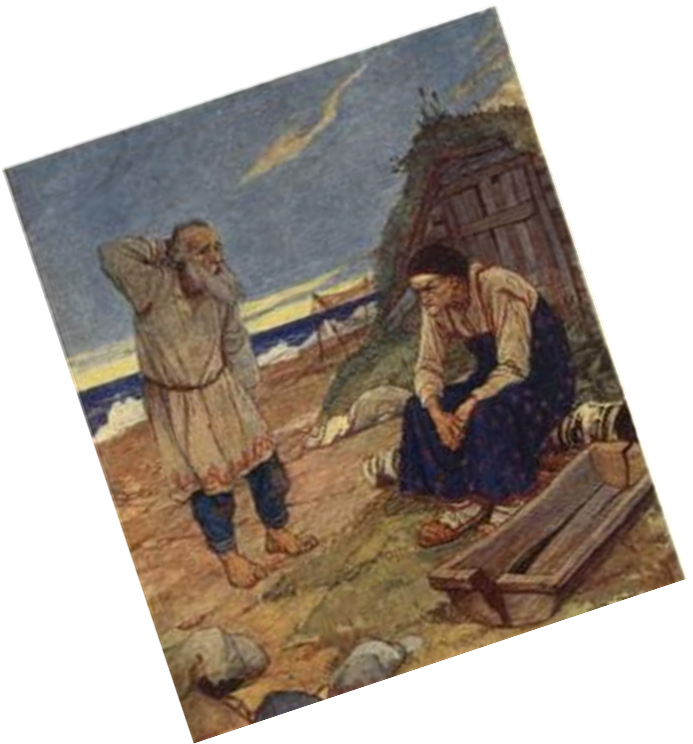 Озаглавьте иллюстрацию словами из сказки.
Что это за сказка?
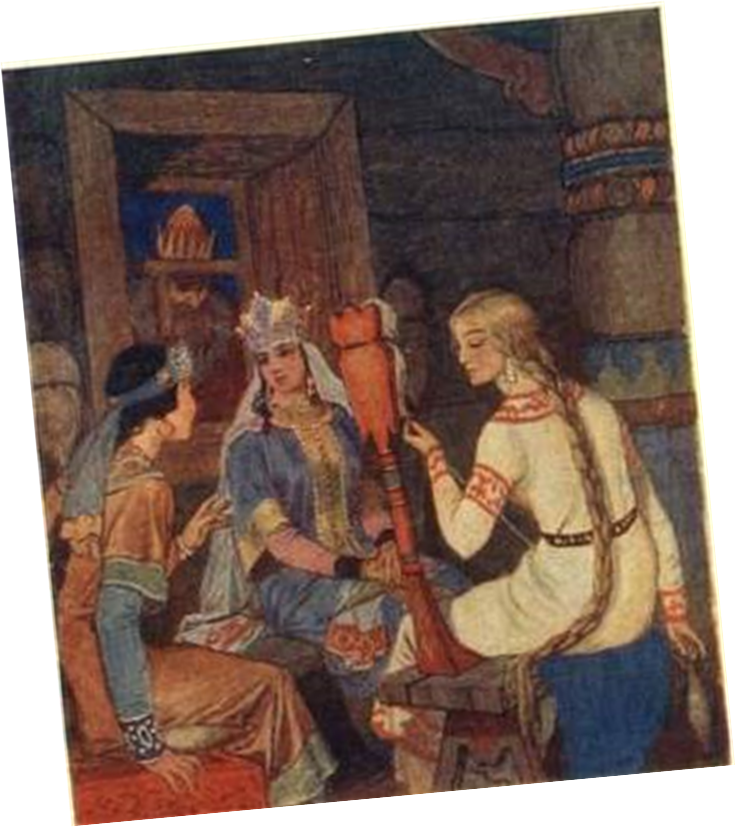 Три девицы под окном
Пряли поздно вечерком
«Сказка о царе Салтане …»
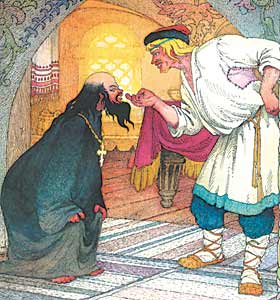 Что это за герои?
Из какой они сказки?
Это поп и Балда из «Сказки о попе и его работнике Балде»
Назовите имена героев из «Сказки о золотом петушке»
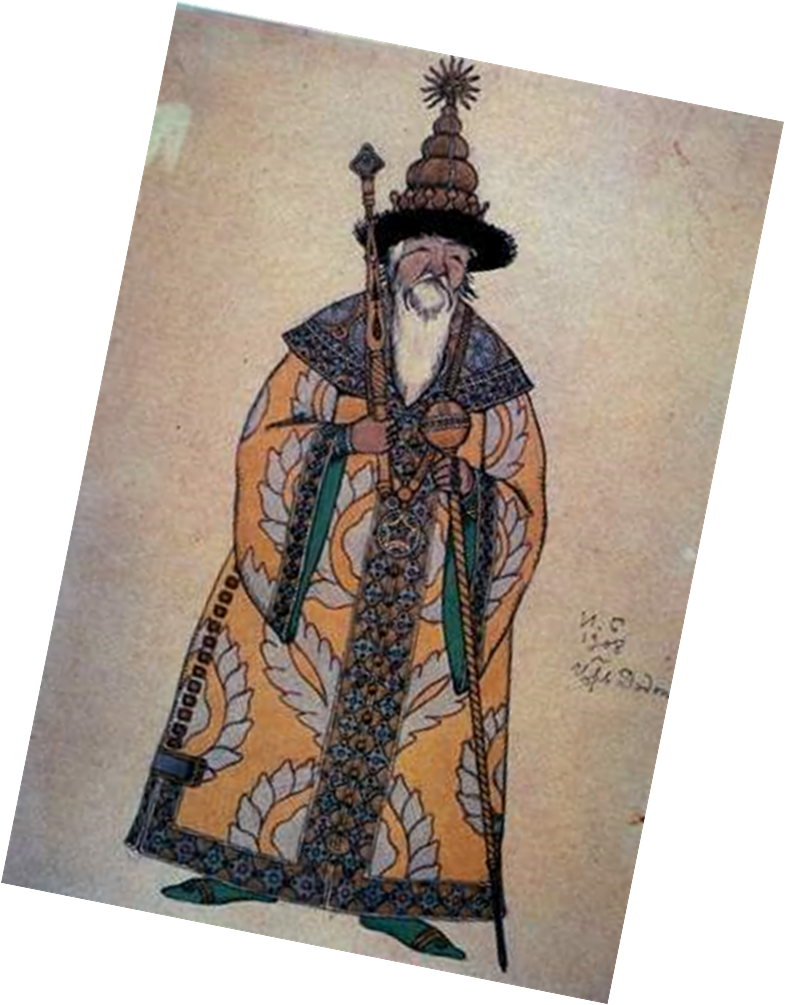 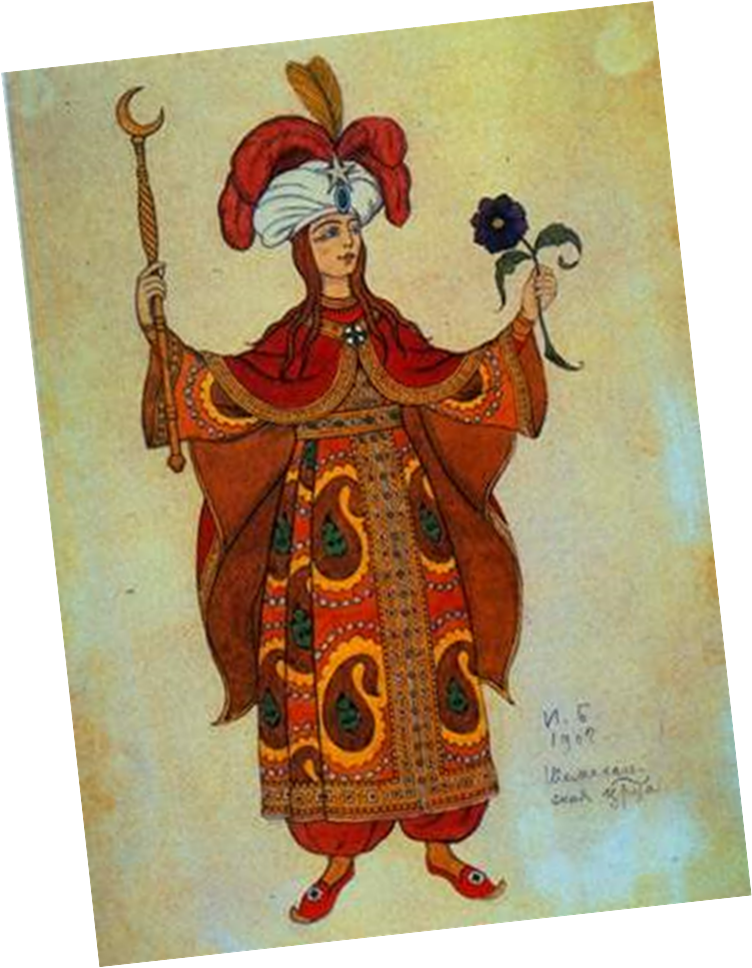 Царь Дадон
Шамаханская царица
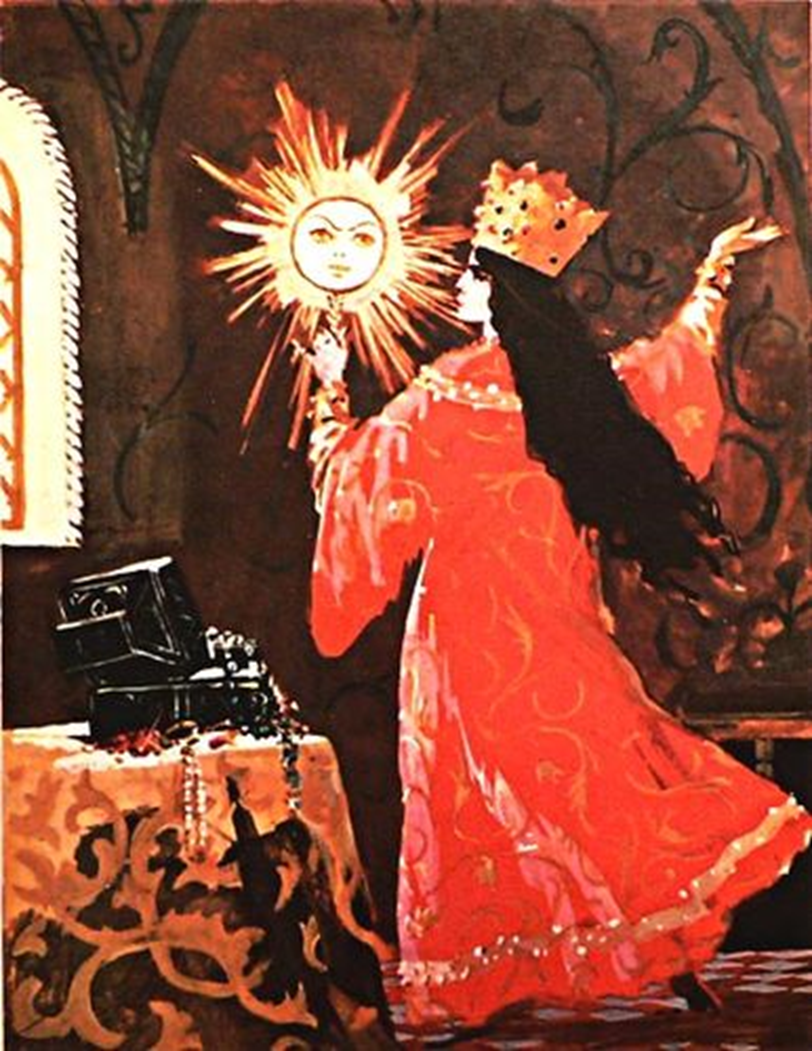 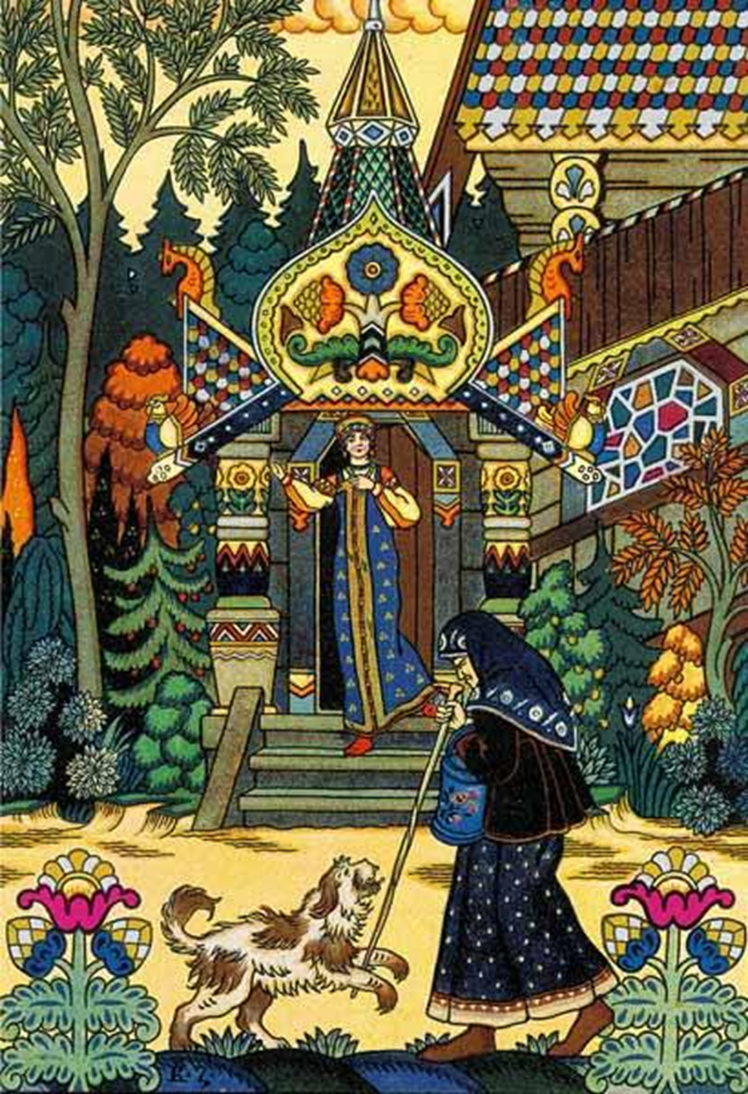 Что это за сказка?
«Сказка о мёртвой царевне …»
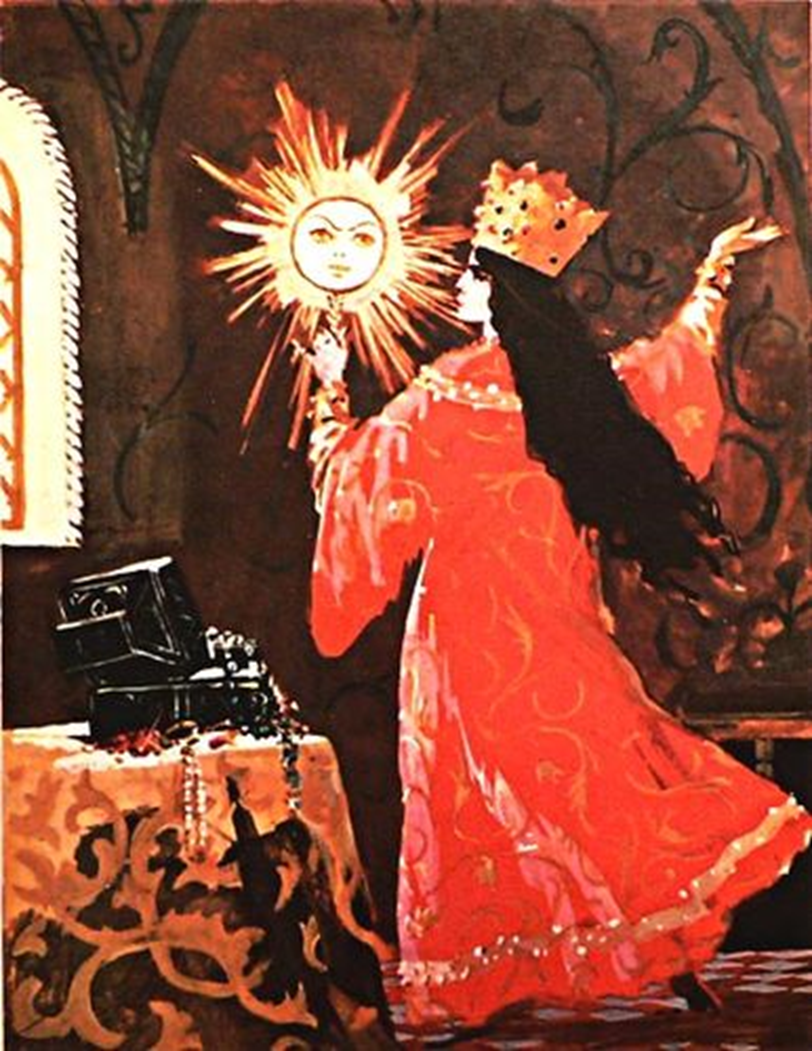 С какими словами царица обращается к зеркальцу?
Свет мой, зеркальце, скажи
Да всю правду расскажи…
Я ль на свете всех милее,
Всех румяней и белее?
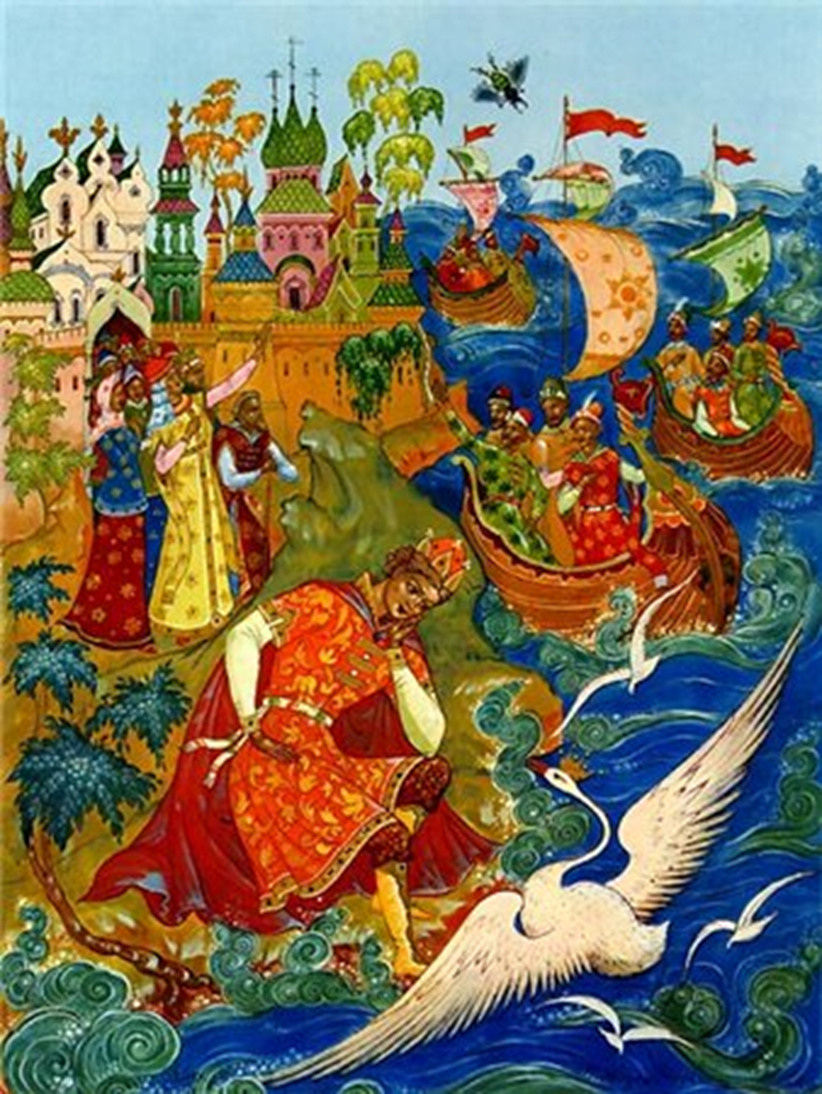 Какая это сказка?
«Сказка о царе Салтане…»
В кого превращала царевна-лебедь Гвидона, чтобы он мог попасть в гости к отцу?
В комара, муху, шмеля.
Как А.С.Пушкин использовал эти числа (3,7,30,33) в своих сказках?
3 девицы под окном пряли поздно вечерком.
Они жили в ветхой землянке ровно 30 лет и 3 года.
33 богатыря в чешуе, как жар, горя.
Входят 7 богатырей, 7 румяных усачей.
От 3-го щелчка вышибло ум у старика.
В 3-й раз закинул он невод.
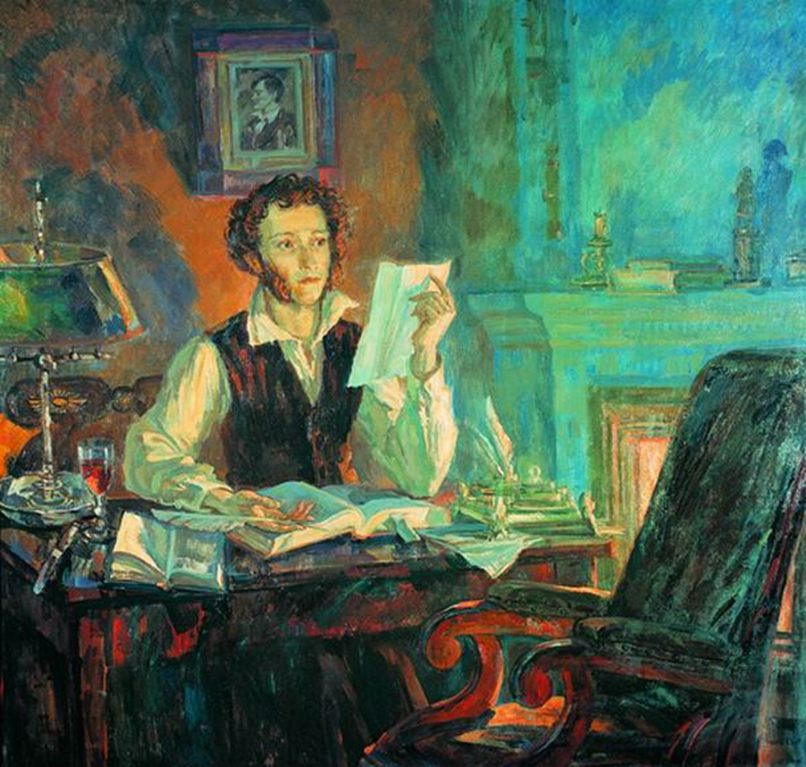 МОЛОДЦЫ!

Читайте и наслаждайтесь произведениями А.С.Пушкина!